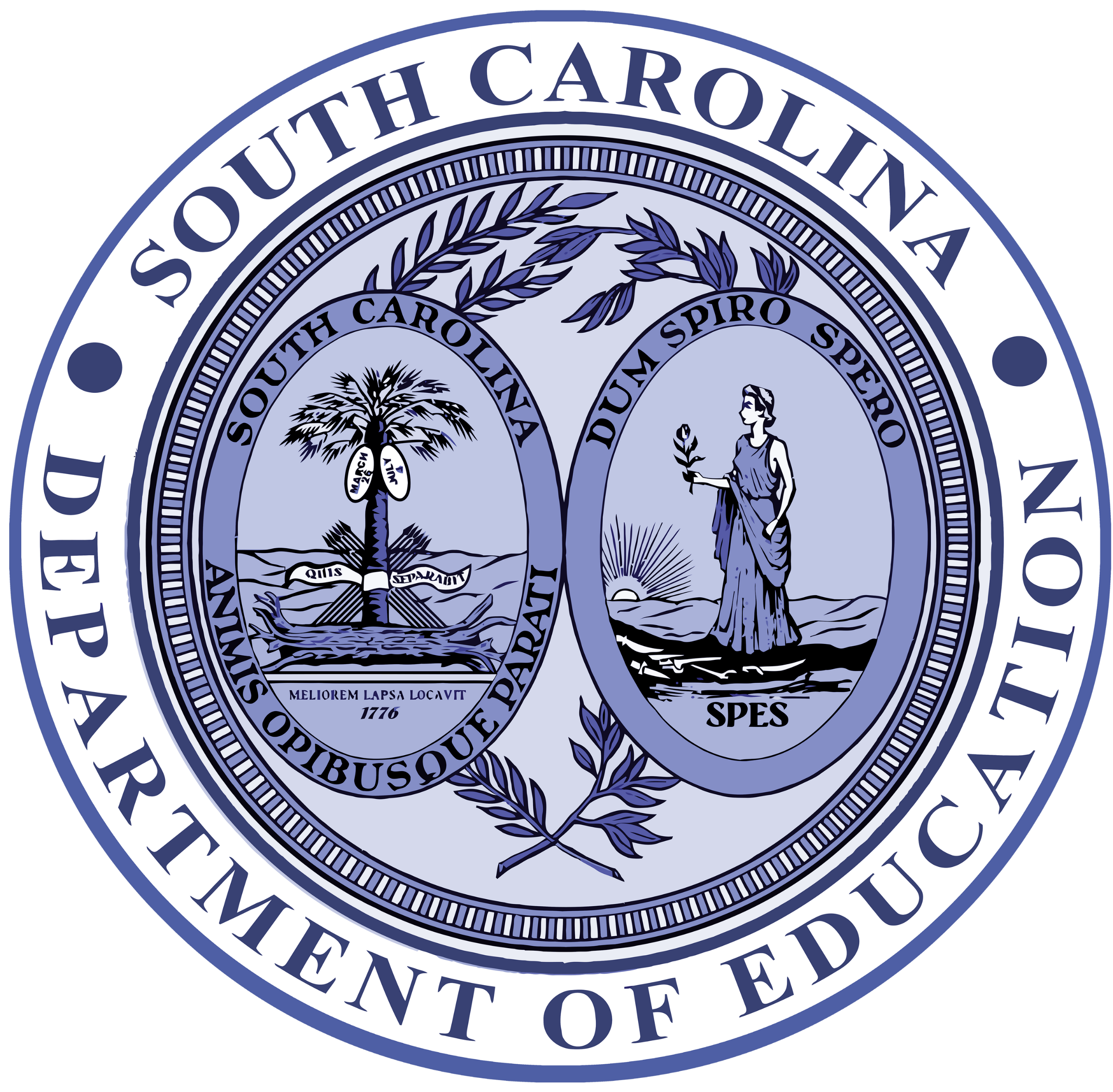 Gifted and Talented Assessment Program for Grade 2 Students
Fall 2024 Pretest Workshop- 
Online Administration
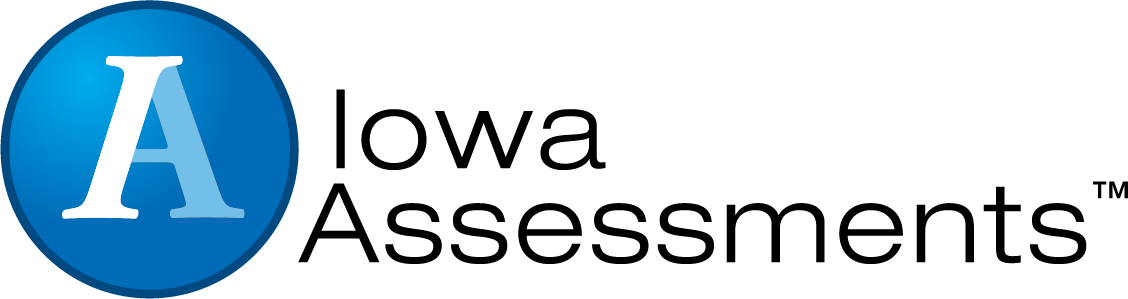 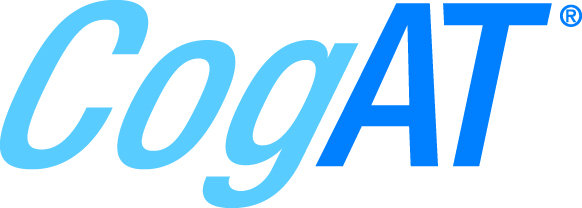 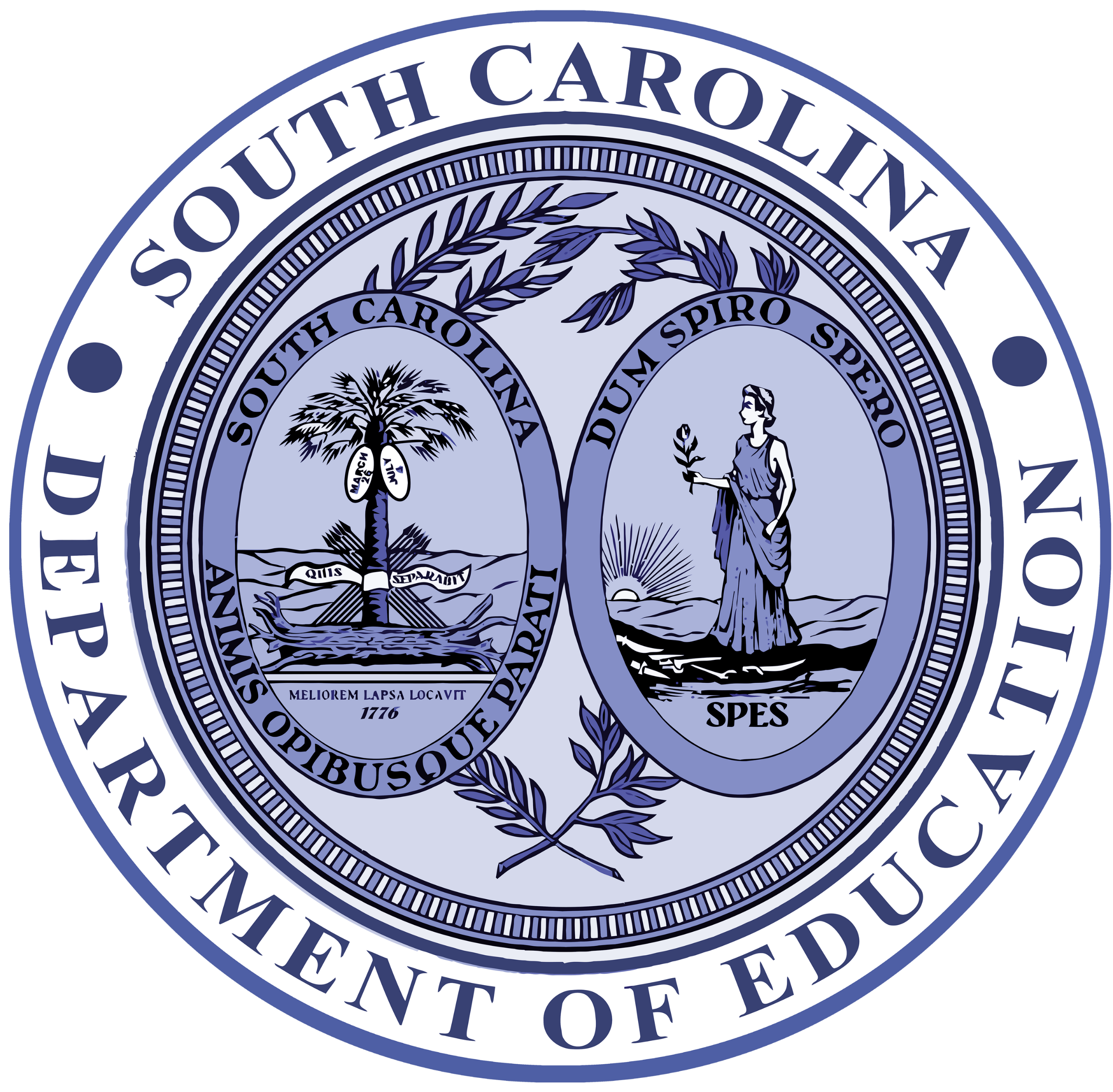 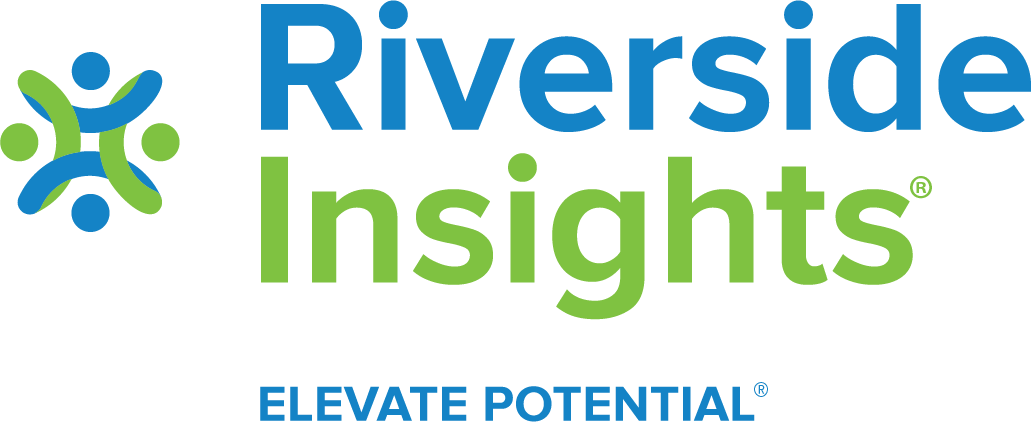 Who to Contact
Riverside Insights South 
Carolina Team
South Carolina Department of Education Staff
David Trombly
Office of Assessment and Standards, SCDE
dctrombly@ed.sc.gov
Phone:  803-734-8274
Dr. Susan Creighton
Office of Assessment and Standards, SCDE
screight@ed.sc.gov
Phone: 803-734-8535
Celia Ortiz
Sr. Project Manager  celia.ortiz@riversideinsights.com
Phone: 630-760-4419
Sierra Scott
Assessment Consultant  sierra.scott@riversideinsights.comPhone: 407-362-8204
Schedule of Important Dates- Fall 2024
[Speaker Notes: (TAM page iii)]
SC Gr 2 Gifted & Talented Assessment Program
The Gifted and Talented Grade 2 Assessment is a statewide assessment used to identify students for district gifted and talented programs. Students are identified for this program by demonstrating high performance ability or potential in academic and/or artistic areas.
[Speaker Notes: State Board of Education regulation 43-220 requires the administration of assessments measuring cognitive, academic, and/or artistic abilities to identify students for district gifted and talented programs. The South Carolina Department of Education (SCDE) provides an aptitude and an achievement assessment for this purpose.
 
South Carolina law requires districts to screen all students at the elementary and secondary levels for district Gifted and Talented services.
Districts are required to provide services for all gifted and talented students.

Although the primary purpose of these assessments is to identify students for the Gifted and Talented programs, student results can be useful to teachers as they examine their instructional practices and can help them identify teaching strategies for all students.]
Criteria for Gifted & Talented Selection
Students may be eligible for placement into the district Gifted and Talented program based on their aptitude score alone.
A composite score on the CogAT® at or above the 98th national age percentile for grades 1-2, or at or above the 96th national age percentile for grades 3-12.
Qualifying aptitude scores are good for 5 years.
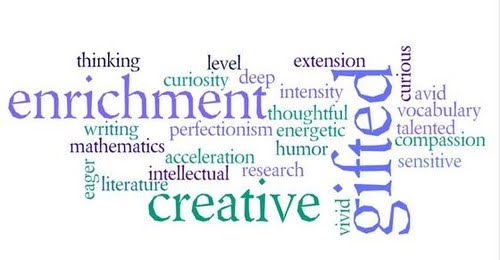 Criteria for Gifted & Talented Selection
Students are also identified for services by demonstrating high performance in two of the following dimensions:
Dimension A:  CogAT - 93rd national age percentile or higher on one or more subtests: 
Verbal/linguistic 
Quantitative/math 
Nonverbal 
Composite
Dimension B (High Achievement in Reading and/or Mathematics)- achievement (94th percentile and above)
Dimension C (Intellectual/Academics)- score of 16 (for 3rd Grade Placement) on either the verbal or nonverbal component of the Performance Task Assessments
[Speaker Notes: For placement into the Gifted and Talented grade 2 program, students must meet the criteria for two out of the three dimensions outlined in the regulation. 

Dimension A (Reasoning Abilities) requires students to demonstrate high aptitude (93rd national age percentile) in one or more of these areas: verbal/linguistic, quantitative/mathematical, nonverbal, and/or a composite of the three. Scores on CogAT may be used for this purpose. Students who meet the 98th or higher national age percentile composite score on CogAT are automatically eligible for placement into a district gifted and talented program. 

Dimension B (High Achievement in Reading and/or Mathematical Areas) of the regulation requires that students demonstrate high achievement in reading and/or mathematical areas (94th national percentile and above) as measured by a nationally normed or statewide assessment. 

Dimension C (Intellectual/Academic Performance) requires students to demonstrate a high degree of interest in and commitment to academic and/or intellectual pursuits or demonstrate intellectual characteristics such as curiosity/inquiry, reflection, persistence/tenacity in the face of challenge, and creative productive thinking. One of the methods by which these characteristics may be demonstrated is with a score of 16 on either the verbal or nonverbal component of the Performance Task Assessments for grade 3 placement. 

If a student meets the criteria for Dimensions A and B, the student qualifies for Gifted & Talented services without taking the Performance Tasks Assessment.

Students who meet the eligibility requirements of either Dimension A (aptitude) or Dimension B (achievement), but not both dimensions, must take the Performance Task Assessments (Dimension C).]
Who to Test
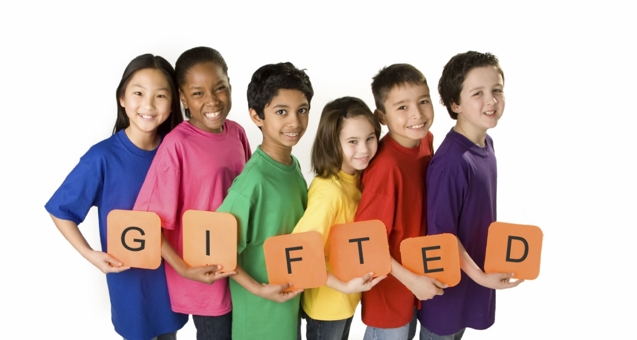 SCDE provides these assessments for all grade 2 students.  This includes:
Students with an IEP or 504 Plan 
Multilingual (ML) students
Administration of CogAT and IA
CogAT and Iowa Assessments are group-administered by classroom teachers.
It is best for tests to be administered by someone who is familiar to the students. 
Teachers must be trained before administering these assessments.
Tests at the second-grade level are not timed.
The pace at which test questions are presented should be adjusted to suit the characteristics of the students being tested. CogAT tests focus on assessing how well, not how quickly, students solve reasoning problems.
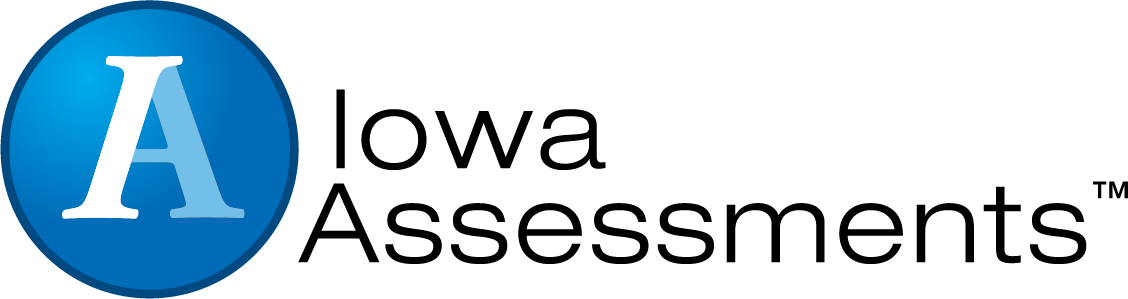 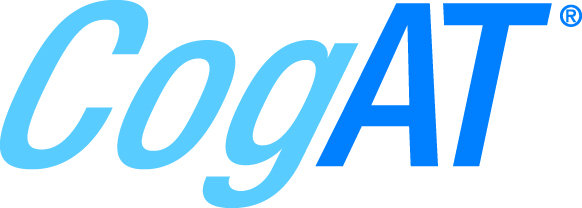 Administration of CogAT and IA
There are two methods for online test administration: proctor-led and audio-led.
In proctor-led administration, classroom teachers read the test aloud, word for word. Teachers must speak clearly, maintain a steady pace, and use appropriate vocal inflection.
In audio-led administration, students wear headphones to listen to the test instructions and questions.
Teachers are not allowed to preview the test before administration. However, audio directions can be found in the TAM (pages 81–83).
Each test starts with a practice item to familiarize students with the format.
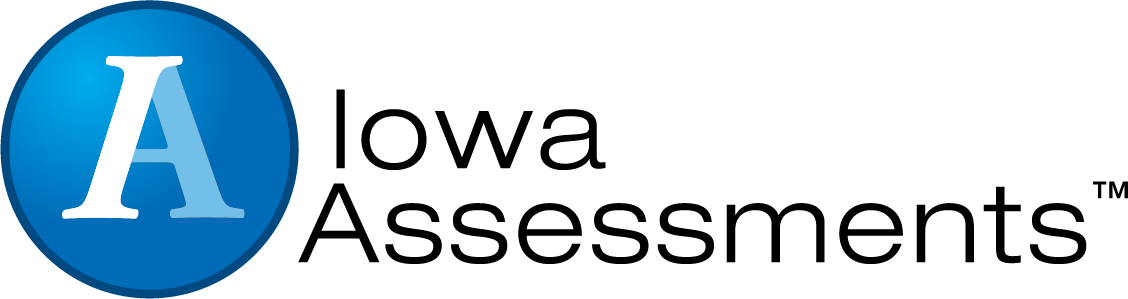 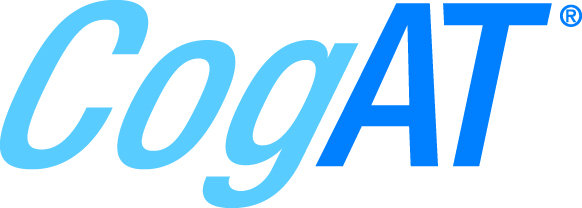 [Speaker Notes: Subtest directions- TAM pages 81-83

Practice items- the students are prompted to try again if they answer incorrectly. This is only for the practice items, not the actual test.]
Administration of CogAT and IA
Monitor Students – It is important to monitor the students to ensure they understand the subtest instructions, are working on the correct questions, and are marking their answers correctly in the online test.
Review Practice Questions with Students – Always confirm that students fully understand the task before they begin the subtest.
Pace the test to fit the students – The Tests are designed to measure how well, rather than how rapidly students can solve reasoning problems. Adjust the pace of the testing to fit the skill level of the students.
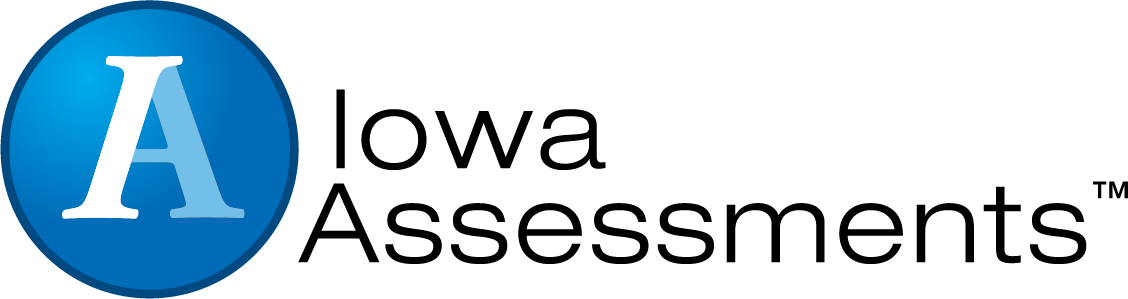 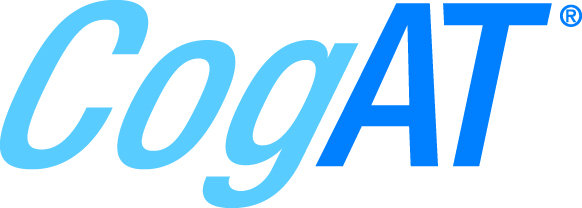 Administration of CogAT and IA
Color blindness- CogAT can be used for students who are colorblind without disadvantaging their performance on the assessment. Students do not have to be able to see or name colors to be successful in answering the questions on CogAT.
Usage of Scratch paper during CogAT test (Paper Folding) is not allowed. Scratch paper is permitted for the Math subtest in the Iowa Assessment, but generally not for other subjects.
Plans for a Normative Update for Fall 2025
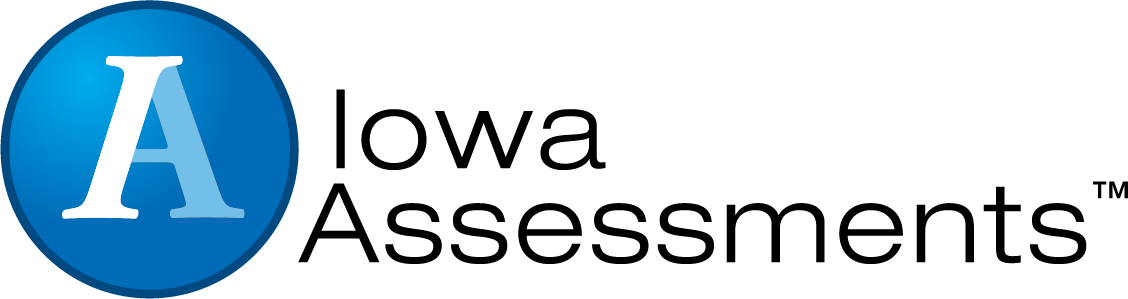 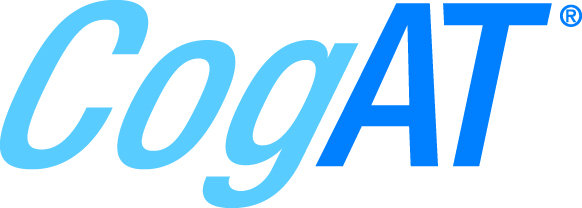 [Speaker Notes: A few inquiries received last fall that are worth sharing with DTCs in preparation for this next administration: 

Color blindness- 
CogAT can be used for students who are colorblind without disadvantaging their performance on the assessment.  All informational graphics went through a composition check to ensure coherency to a color-deficient student. Art was processed through a color blindness simulator which renders images as they would appear to individuals with Protanopia, Deuteranopia and Tritanopia.  Using these simulations as a guide, any art requiring modification was addressed by choosing patterns and/or color contrast that was acceptable for colorblindness. The revised art was resubmitted for validation and retested using the color-blindness simulator to ensure viability.  Students do not have to be able to see or name colors to be successful in answering the questions on CogAT.

Usage of Scratch paper- There is supposed to be NO SCRATCH PAPER during the Paper Folding test.  Scratch paper is allowed for Iowa Assessments Math, but pretty much nowhere else

Normative Update-
At the time we would have been planning the next normative update, the COVID-19 pandemic occurred. Due to the resulting disruptions and impact to the standard K-12 education setting, there was a conscious effort on our part to delay any type of normative update until the pandemic stabilized and there was a return to more typical in-person learning environments with minimal disruptions. 

Continuing to test and compare students against the 2017 norms represents a stable comparison for evaluating students longitudinally and determining recovery from the impact of the pandemic. This type of analysis and resulting interpretation would be more complicated if the ‘yardstick’ or comparison changed and was representative a non-normal situation. 
  
We are currently in the process of planning the next normative update for CogAT and Iowa. We will investigate changes in student performance for the COVID-19 timeframe, but with the exclusion of those few years, we are within range of the next normative update.]
Cognitive Ability Test (CogAT®)
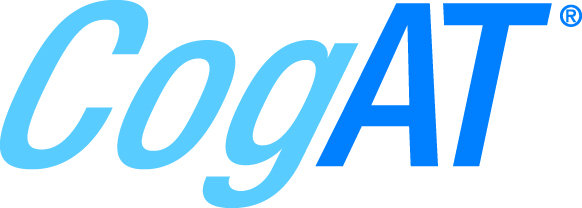 All of the following CogAT tests must be administered:
All nine tests are combined to obtain a Composite Aptitude score.
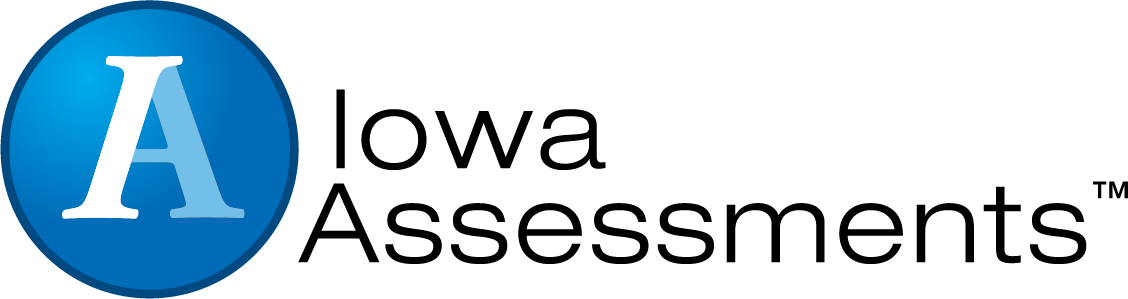 Iowa Assessments
All the following subtests in the IA level 7 tests must be administered:
*Both Reading Parts 1 and 2 must be completed to obtain a Reading score.
**Mathematics Parts 1 and 2 must be completed to receive a Total Math score
[Speaker Notes: Online Reading
Part 1 includes Picture Stories and Sentences
Part 2 includes Stories]
Testing Students with Documented Disabilities and ML Students
Definition of a Student with Disabilities
Students with IEP and 504 Plans must participate in the screening
The student’s IEP team determines whether the student will participate in the assessment in the same manner as other students, or with accommodations
South Carolina-Allowed Accommodations
[Speaker Notes: A student with a documented disability is either a student who has been evaluated and found to meet the eligibility criteria for enrollment in special education as defined by the Individuals with Disabilities Education Act (IDEA 97) and South Carolina State Board of Education Regulation 43-243.1 or a student who has a disability covered under Section 504 of the Rehabilitation Act of 1973. 

Students with a current Individualized Education Program (IEP) or 504 Accommodations Plan must participate in screening for identification for the academic gifted and talented program. Students should participate in CogAT and Iowa Assessments testing, as appropriate, or in an alternative screening process that includes a documented review of existing data from a norm-referenced aptitude and norm-referenced mathematics and reading comprehension assessment. 

The student’s IEP team determines whether the student will participate in the assessment in the same manner as other students, or with accommodations. Students cannot be excluded from screening because of a disability. 

SC Allowed Accommodations- Some accommodations listed in the Directions for Administration (DFA) for both CogAT and Iowa Assessments are not approved for use in South Carolina. Make sure that Test Administrators (TAs) are aware that the accommodations listed in the TAM pages 8-14 are the only approved accommodations for the South Carolina Grade 2 Gifted and Talented Assessment program.]
State-Allowed Accommodations
[Speaker Notes: Setting- 
The small-group size should be consistent with the group size used for routine classroom assessments. 
Preferential seating
Separate location

Timing-  Frequent and Extended Breaks – This accommodation is used if additional time is needed beyond the break structure of the assessment. These breaks may occur: 
In the classroom/separate location, with no contact between students; or
Outside of the classroom/separate location, with contact between students monitored to ensure there is no discussion of the assessment.

Scheduling- Multiple Test Sessions/Days – The student may take portions of CogAT or the Iowa Assessments over several days, as long as all testing is completed by the last day of the testing window. Students must begin testing on the regularly scheduled testing date and may not go back to previously completed sections of the test. 

Presentation- Highlighting and Cueing are not available with online testing
Read Aloud to Self – All items on CogAT are pictorial. For the Iowa Assessments, the student may read the test questions aloud to himself or herself. This accommodation requires an individual administration. 
Repeated Directions- Only test directions may be read aloud as many times as necessary to inform students of the proper procedures to follow in responding. This accommodation applies only to the general test directions prior to the first test item for each subtest. Additionally, any student may have the general directions repeated or clarified to ensure the student understands the proper procedures to follow in responding.
Notice that there are differences between the test administration directions for the CogAT and Iowa Assessments tests. These administration directions apply to all students. CogAT- you may repeat the directions as many times necessary.  Iowa- Read the directions for each question only once. Do not repeat the directions. This applies to the entire test, even for students with “repeated directions” in their IEP, because repeating the directions changes the construct of the test. 
Signing the Directions – The student may need to repeat/sign the directions to the Test Administrator for clarification or to demonstrate his or her understanding.
Signed Administration (Communication Assistance) – The online system does not have the capability of signing the test, so a Test Administrator or Interpreter may sign the entire administration to a student. The TA/Interpreter must sign exactly as written in the Proctor screen and may not interpret test item content beyond what is allowed by the subject. Care must be taken not to use signs that might convey answers to any test questions.

Bilingual Dictionary- Students may use a word-to-word bilingual dictionary. However, the dictionary must not include any examples, pictures, or definitions..

Translate Directions- The general test directions may be translated into the student’s native language. This translation cannot go beyond the scope and meaning of the directions. Test questions/individual test question directions may not be translated. Practice items also may not be translated as they are embedded in the test.

In DataManager, the directions and item prompts may be administered in the student’s native language using audio proctoring.  Seven additional languages are available including Spanish, Arabic, Chinese-Mandarin, Chinese-Cantonese, Russian, Somali, and Vietnamese. If your student’s native language is not available, then the general test directions may be translated into the student’s native language. This translation cannot go beyond the scope and meaning of the directions. Test questions/individual test question directions may not be translated. Practice items also may not be translated as they are embedded in the test]
Coding Accommodations for Students with Documented Disabilities and ML Students
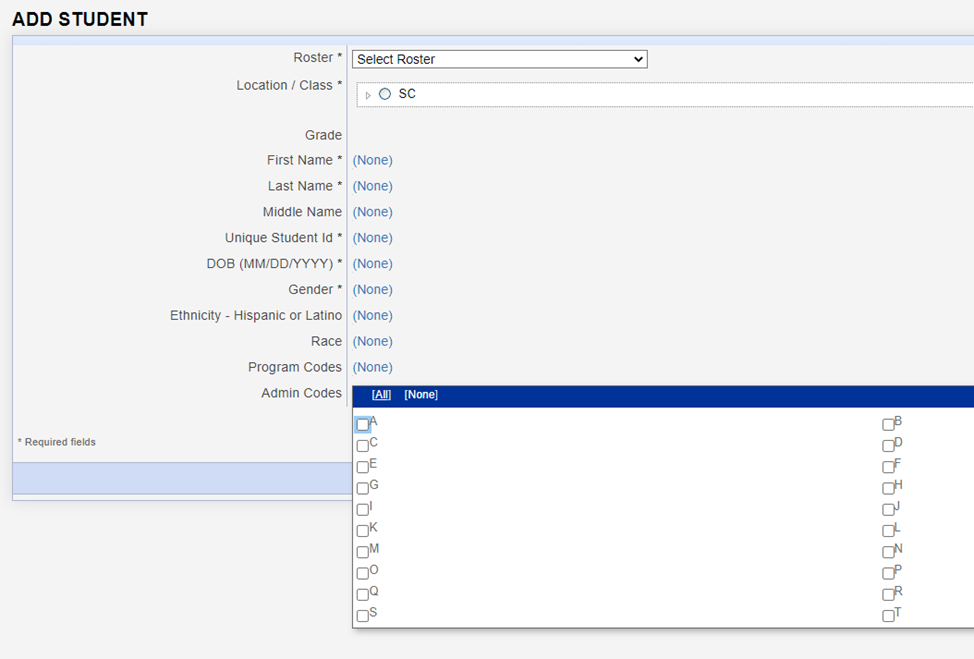 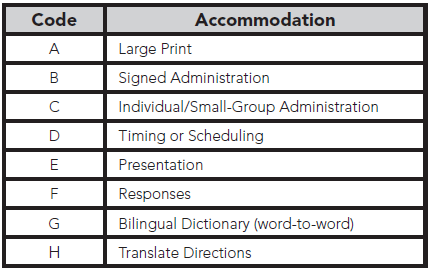 [Speaker Notes: The types of accommodations provided to students can be recorded in the student record in DataManager. 
Even though more accommodations are allowed for testing, the codes listed on page 15 of the TAM are the only accommodations that can be recorded.]
Large Print Materials
[Speaker Notes: Why isn’t CogAT offered in Braille?  The visual nature of the majority of CogAT items makes them impossible to convert into Braille. 

Students may mark directly in the large print booklet with a pencil, pen, or crayon. Later, the test administrator can transfer the responses to the online test in a secure setting. 

An alternative method of testing large-print online using the zoom feature in the standard web browser is also available.

If a student’s visual impairment is such that the large print booklet is insufficient, you may work with a clinician or school psychologist in your district to administer an appropriate individually administered assessment, such as the Woodcock-Johnson IV. Both the standard WJ IV kits from Riverside and the Braille kit from the American Printing House for the Blind (APH) will need to be ordered. Please contact David Trombly for more information.]
What is CogAT Alt-V Scoring for Grades K-2?
Why?
To better identify ML students in grades K-2.
To provide a composite score and Ability Profile that can be used for instructional grouping.
How?
Teachers will administer only the Picture Analogies and Picture Classification subtests of the Verbal battery. The Sentence Completion subtest will be skipped. Students will complete the full Quantitative and Nonverbal batteries.
Students will receive a composite score and an ability profile that can be used for instructional grouping.
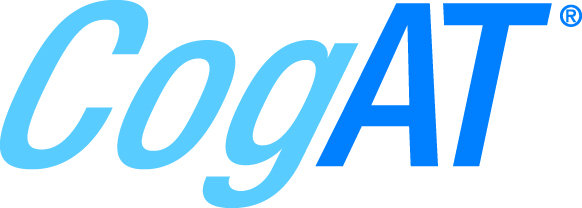 [Speaker Notes: Alt-V scoring involves the elimination of the Sentence Completion subtest from the Verbal battery. 

SCDE states only ML students are eligible for Alt-V scoring where they have the option to omit the Sentence Completion subtest.
Consideration for Alt-V Scoring should be determined for each individual ML student. ML students receiving an ACCESS for ELL’s composite score between 1.0-4.9 may be coded for Alt-V Scoring (TAM page 15). ML students without an ACCESS score may have their screener score used; 1.0–4.5 may be considered.]
Administering the Alt-V Online
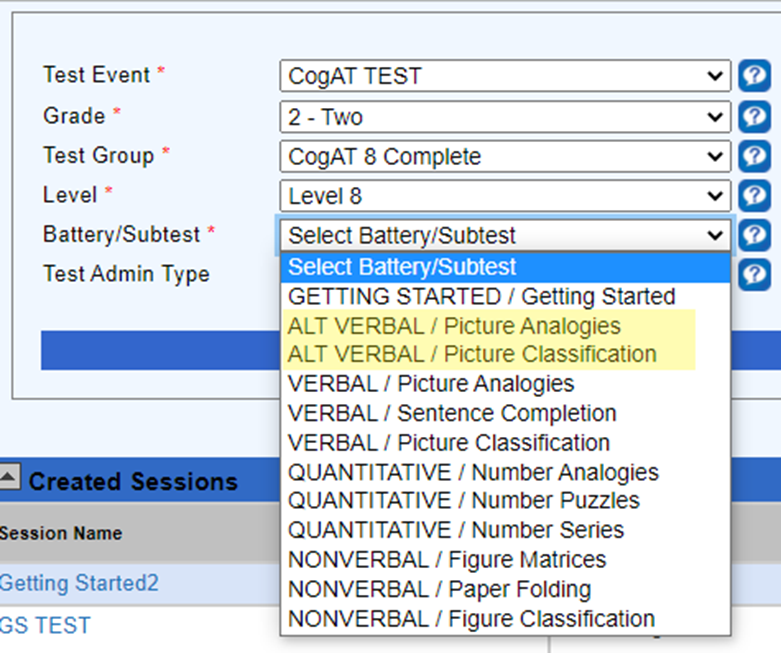 Alt-V Required subtests:
Picture Analogies (ALT V)
Picture Classification (ALT V)
Number Analogies (Q)
Number Puzzles (Q)
Number Series (Q)
Figure Matrices (NV)
Paper Folding (NV)
Figure Classification (NV)
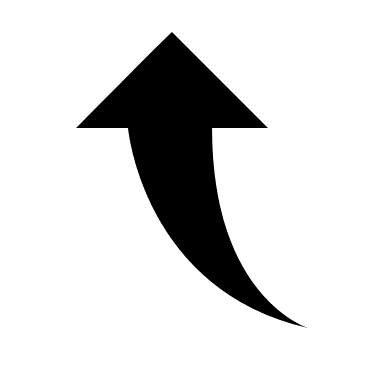 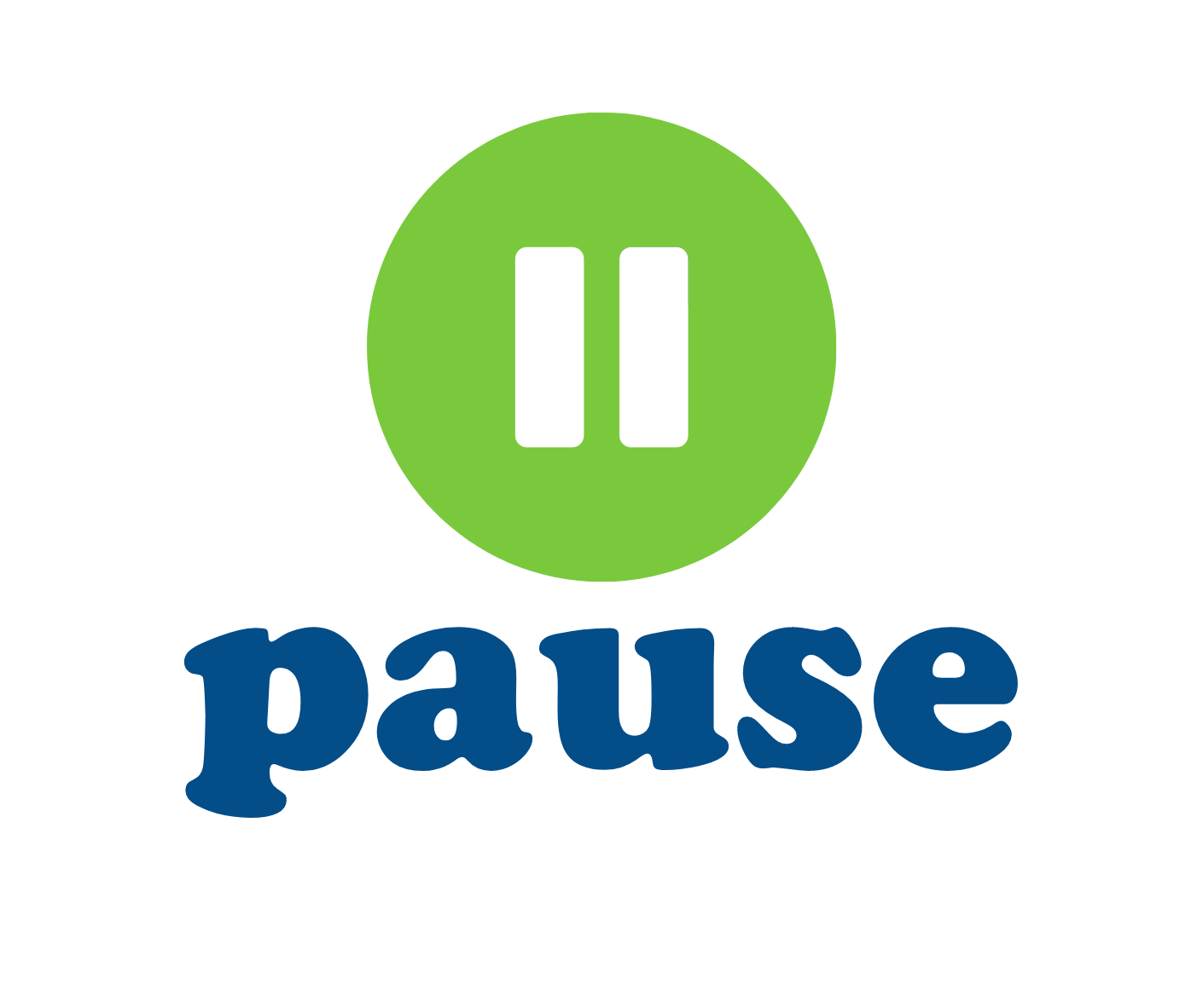 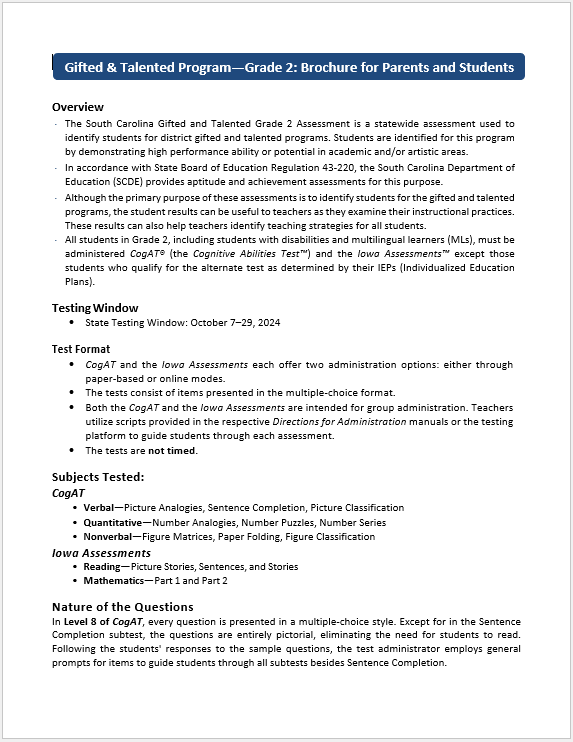 New this year!
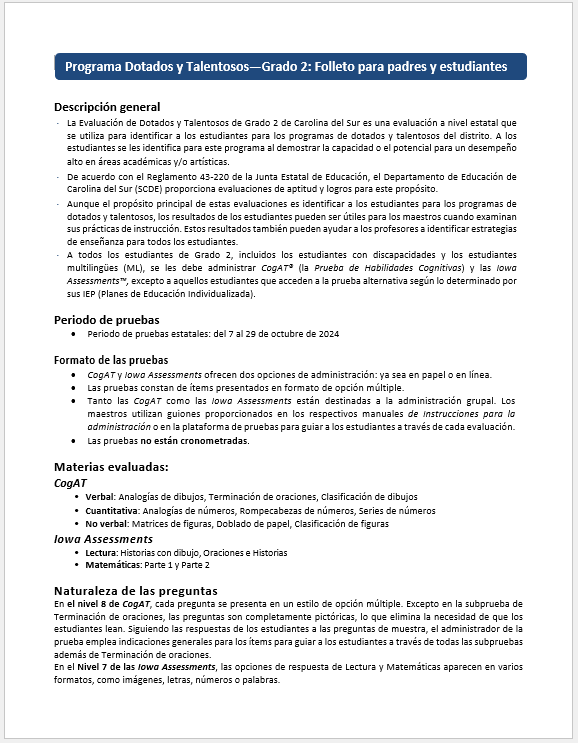 Gifted & Talented Program- Grade 2: Brochure for Parents and Students- Spanish translation
Make-up Testing window eliminated.
Riverside Preparations for Online Testing- BTS 2024
Load testing and system upgrades
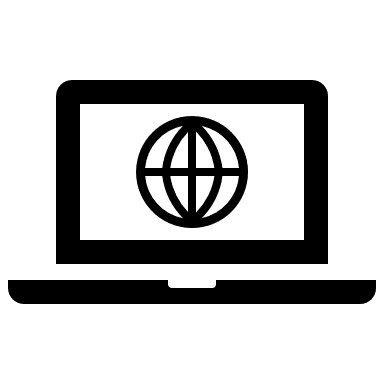 Preparations to support the increase in online testing.
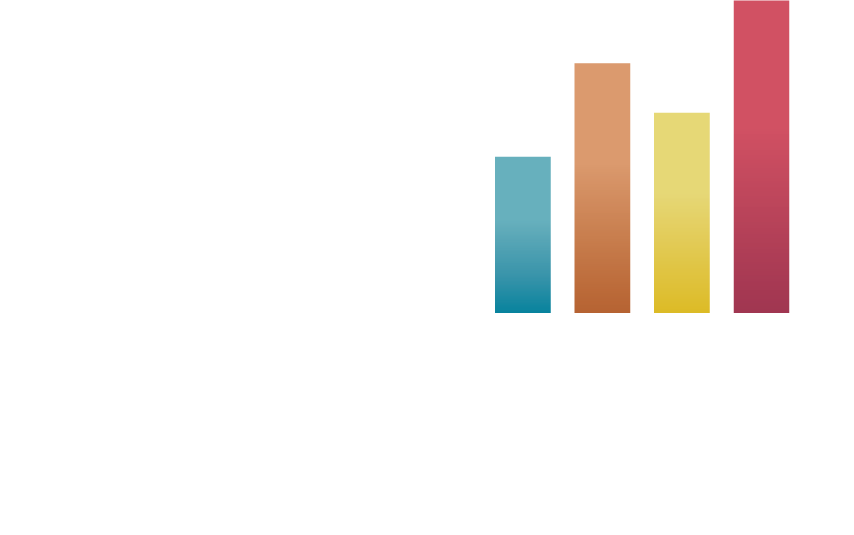 Tracking open inquires
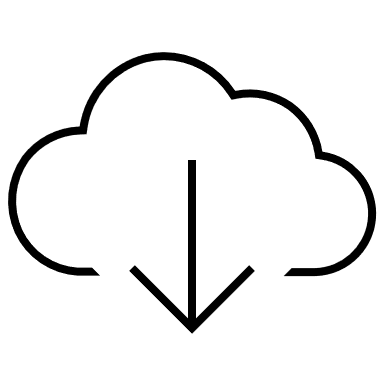 [Speaker Notes: Preparations to support the increase in online testing-
As the popularity of online testing increases, the Riverside Engineering and Tech Operations teams diligently prepare for very busy testing seasons. We work closely with our supporting technology vendors and partners to be ready for a significantly higher testing volume than the traffic forecasted, and routinely conduct thorough systems analysis and load testing to ensure that server capacity and performance far exceed anticipated usage.

Support team- 
Designated support agent to prioritize SC support tickets, calls, escalate tickets as needed
Monitor test progress
We’ll have regularly scheduled internal meetings

help@riversidedatamanager.com]
Preparing Students for Testing
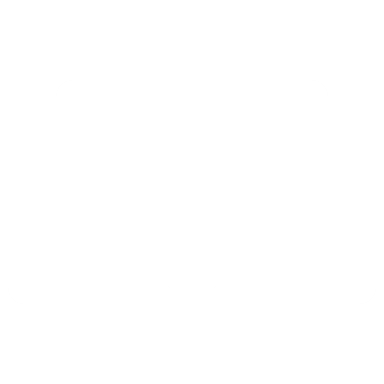 TEST ADMINISTRATION
Informing parents
Testing environment
[Speaker Notes: Effective communication between school and home before testing can ensure a smooth process and help students perform their best.
Parents should be informed about the purpose of the tests and how the results will be used. It's important to clarify that there is no opt-out option—all second-grade students must be given the opportunity to participate in testing.
Last year, we introduced a new brochure that can be sent home to inform parents about the test. A Spanish-translated digital version is now available for districts to use if needed.
Parent permission is not required for these tests, but all parents should be notified in advance of the dates and times for each test and/or subtest at their child's school. Be sure to send them the testing schedule.

Testing Environment: Students should be tested in well-lit and well-ventilated classrooms. There should be adequate spacing between students to enhance test security. The classrooms should be quiet, free from distractions, and any content related to grade 2 standards in reading and math should be covered or removed. 

Test Administration:
Determine how the test will be administered and who will oversee it.
Monitor students to ensure they understand the test instructions.
Adjust the pacing of the test to suit the students' needs. For classes where some students may take significantly longer than others, consider administering the test in two separate groups..]
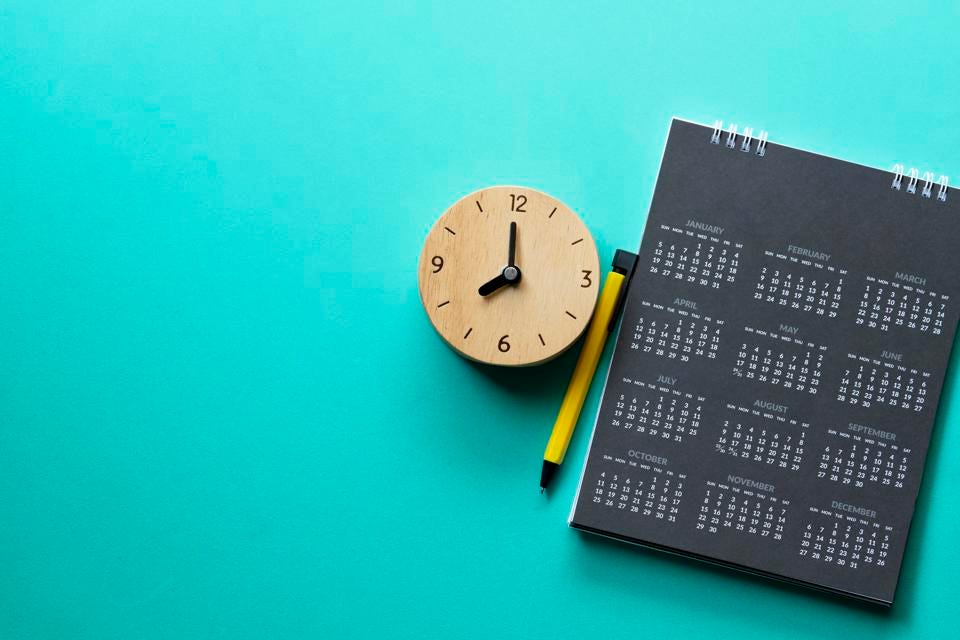 Suggested Testing Schedule
[Speaker Notes: Sample test schedule on page 19 of the TAM.]
Online Testing Roadmap
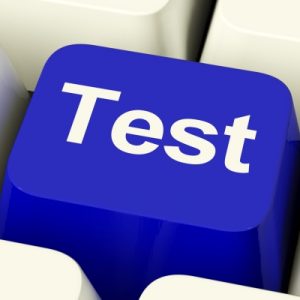 Tech Readiness
Test Preparations
DataManager Training
Materials Needed for testing
STCs and TAs to attend the DataManager  training. 
Live Training Sessions:
Monday 9/23 at 9 AM EST
Wednesday 9/25 at 2 PM EST
Thursday 9/26 at 2 PM EST
OnDemand Proctor Training now available
Ensure that all STCs, and TAs have access to the DataManager Platform. 
Gr 2 Roster will be available on 9/23.  STCs to confirm student are rostered correctly. 
Gr 2 Test Events will be opened on 9/23.  STCs to decide who will create test sessions
Student devices
Scratch Paper
Pencils
Student login Information: Student ID and session code
Check system and network requirements 
Install the Riverside App or create a desktop shortcut to the student login page on all student devices.
Ensure student devices are ready for testing.
Ready to test
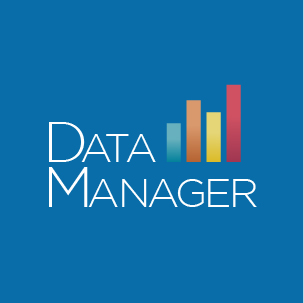 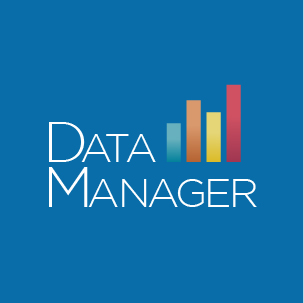 Pretesting Activities for Online Testing
Review System/Network Requirements
System/Network Requirements and DataManager Domain and Port Listing.
Considerations: 
If schools are testing with wireless devices, do you have access points (APs) in each room or another setup. 
If possible, postpone scheduled network scans and updates to devices during testing window.
How many students are testing simultaneously?  If their testing schedules allow plan on staggered start times.
While TAs are performing live proctoring it is nevertheless still important to minimize local network processes and programs that compete for bandwidth.
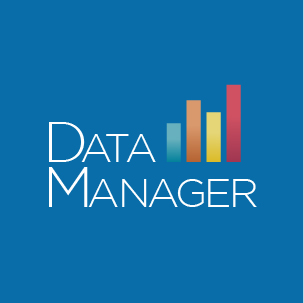 Pretesting Activities for Online Testing
Prepare student devices for testing
Make sure the Riverside App is installed on all devices or create a desktop shortcut to the student login page at www.riversideonlinetest.com.
Verify that student devices are completely charged.
Confirm the functionality of the volume.
Provide headphones for audio proctoring.
Have additional devices on standby.
Close all active applications, including additional browser windows or tabs, on both student and proctor devices.
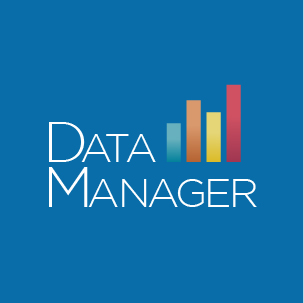 Pretesting Activities for Online Testing
Rostering
Student Roster
The SCDE will be submitting a student roster to be used by ALL districts for the grade 2 administration of CogAT and the Iowa Assessments during the main and make-up test windows.  Roster will be available in DataManager by Monday 9/23, 2024. 
Roster name- SCDE Gr 2 GT Testing- 2024-25
School Test Coordinators can download the roster to confirm that all students in their schools are included.
Please Do not rename the roster
Districts do not need to submit or create separate rosters for the grade 2 GT testing.
[Speaker Notes: Sharing PII Information: When emailing me student information for issue descriptions or student relocation requests, kindly provide only the student's 10-digit state ID (and building/class if applicable). Please refrain from including any other student identifiable information.

If you get a message indicating that a student ID already exists when adding a student, please contact me as it may signify that the student is already rostered in another SC district and requires an update.  Simply provide me with the 10-digit student ID and the school/class where the student should be moved.]
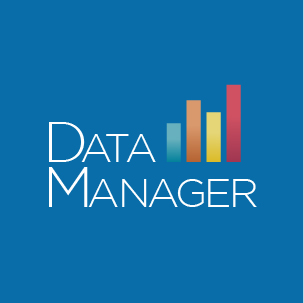 Pretesting Activities for Online Testing
Rostering
Staff file
DTCs need to ensure that anyone administering the CogAT and Iowa Assessments online have access to DataManager.
Step 1- Export a list of staff users using the Manage Staff functionality in DataManager
Step 2- Update the users as necessary and add new staff if needed.
Step 3- Submit the file to Celia Ortiz for upload
*Manual entry of new staff or edits to existing staff is also available
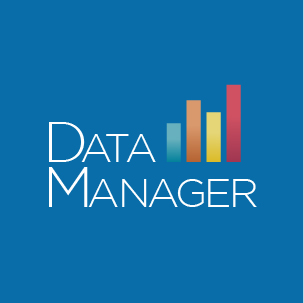 Pretesting Activities for Online Testing
Test Events
The SCDE will create the Test Events that will be used by ALL districts for the grade 2 administration of CogAT and Iowa Assessment during the Fall 2024 testing window. These test events are scheduled to open on Monday, September 23.
Important reminders:
Districts are not required to create separate Test Events for grade 2 GT testing.
Please refrain from closing the Test Events that have been set up for grade 2 GT testing.
Avoid reopening a Test Event once it has been closed.
After the Test Events have been closed, no additional testing will be permitted.
DTC Checklist- Before Testing
Participate in the pretest workshops.
 Ensure that adequate training is given to all persons who will be administering or monitoring the Gifted and Talented assessments.
 Conduct training sessions for all STCs.
 DTCs and/or STCs must hold training sessions for all Test Administrators (TAs) and monitors.
 DTCs, STCs, TAs and monitors to complete the appropriate “Agreement to Maintain Test Security and Confidentiality” forms found on pages 63-68 of the Online TAM.
DTC Checklist- Before Testing cont’
Develop a test administration schedule for the district- see page 19 of the TAM for a sample testing schedule
 Ensure that each school has sufficient Test Administration Manuals (TAM).
 If paper materials are needed to support accommodations, use the Request for Additional Test Materials form posted on the SC microsite and email your request to me.
STC Checklist- Before Testing
Ensure that adequate training is given to all persons who will be administering or monitoring the CogAT and Iowa Assessments.
 Inform teachers of the testing schedule.  
 Confirm that all grade 2 students are rostered correctly
 Ensure that arrangements have been made for any student who requires accommodations to respond to the tests. 
 Determine who will create Test Sessions in preparations for testing.
SUNS and Power School ID Numbers
Student Identification Number (State ID)
The 10-digit State ID number assigned to each student is used for testing online.
Student Power School Number
The 5–12-digit Power School Number is not unique across the entire state and will likely cause problems if used for online testing.
Checklist- During & After Testing
District Test Coordinators
School Test Coordinators
Ensure that schools are on track to complete all required subtests during the test window.
Provide ongoing support to schools
Return any paper materials used for accommodations
Ensure that STCs have validated score results. Contact Celia with discrepancies
Ensure that TAs are on track to complete all required subtests during the test window.
Provide ongoing support to TAs
Return any paper materials used for accommodations to the DTC
Validate score results. Contact DTC with discrepancies.
Testing Recommendations
Standard browser vs kiosk mode browser
Audio proctoring vs Proctor led
Interval testing start times between classes
9/12/2024
36
[Speaker Notes: Latency Issues can present  
Proctor screens not matching up with student screens
Students’ tests not advancing with classmates
Not showing complete
End all testing button gray; can’t end

Technology issues 
Students getting kicked out
Student stuck/frozen]
Testing Recommendations cont’
37
Testing Recommendations cont’
38
Testing Recommendations cont’
39
Testing Recommendations cont’
40
Testing Recommendations cont’
41
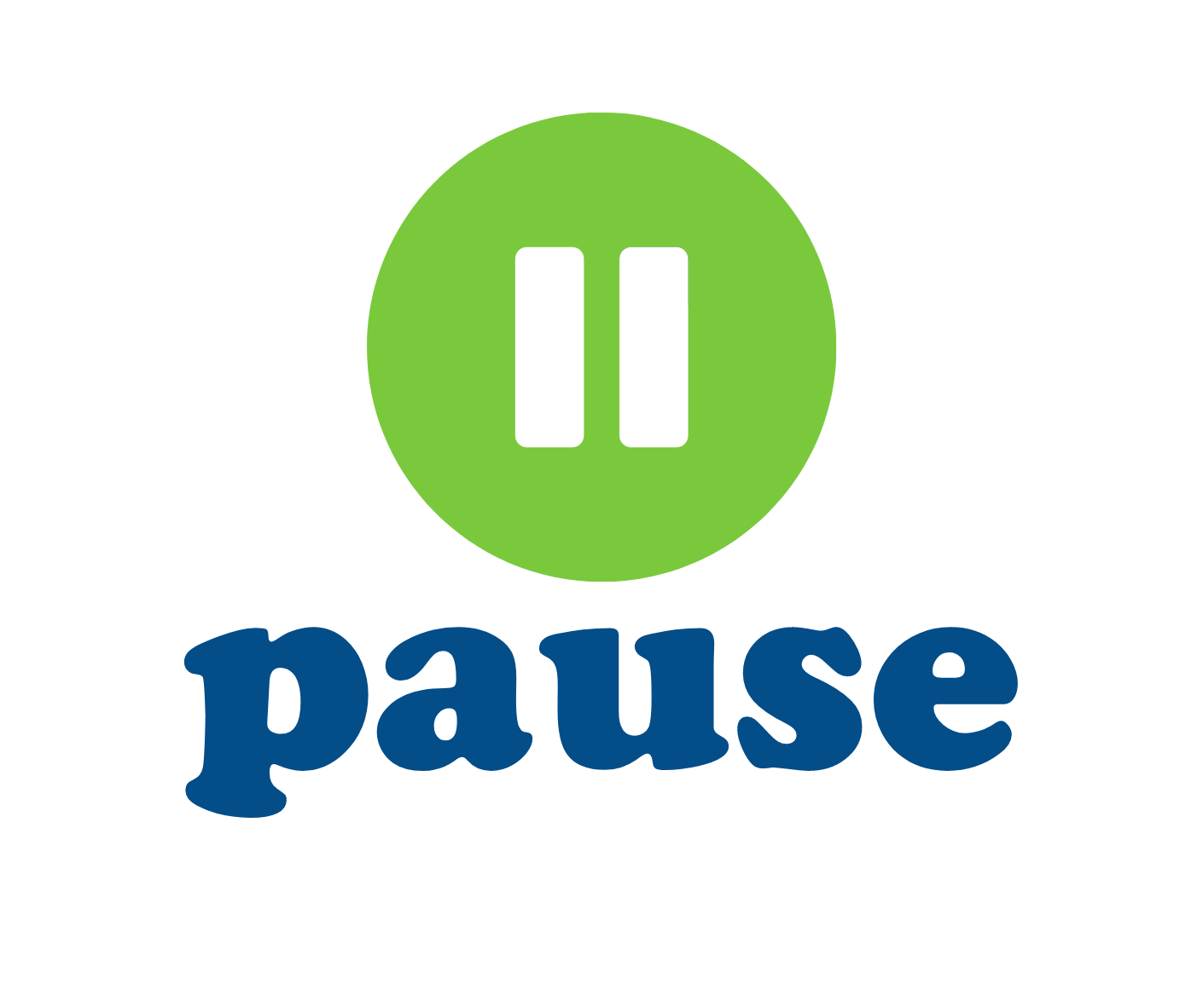 Scoring and Reporting
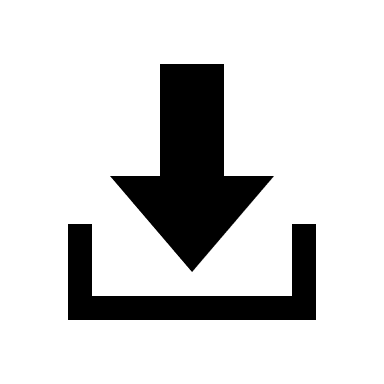 DataManager Reporting is a dynamic online reporting tool that allows you to perform the following tasks:
Create customized reports using the options available for your account
View and edit reports online
Save, edit, and re-use report criteria
Print reports
Export reports to PDF, RTF, or Microsoft Excel® format
[Speaker Notes: *The schools will also receive 2 copies of the Student Profile Narrative and the Student Score Labels- 1 for Iowa, 1 for CogAT

Step-by-step instructions on how to generate the data export is be posted on the SC Microsite as well as a live demo during the Posttest Workshop.]
Scoring and Reporting
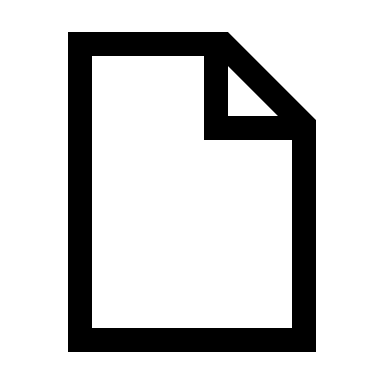 In addition, the schools will receive the following reports in paper form
Two (2) copies of the Student Profile Narrative
Student Score Labels- 1 for Iowa, 1 for CogAT

 *Packing List and box labeling for ease of unpacking your reports and distributing to the schools.
[Speaker Notes: *The schools will also receive 2 copies of the Student Profile Narrative and the Student Score Labels- 1 for Iowa, 1 for CogAT

Step-by-step instructions on how to generate the data export is be posted on the SC Microsite as well as a live demo during the Posttest Workshop.]
Packing List & Box Labeling
South Carolina Grade 2 Gifted and Talented Assessment Program
Score Paper Reports

Box _____of_____
1
1
Green folders- Score Labels
White folders- Profile Narrative
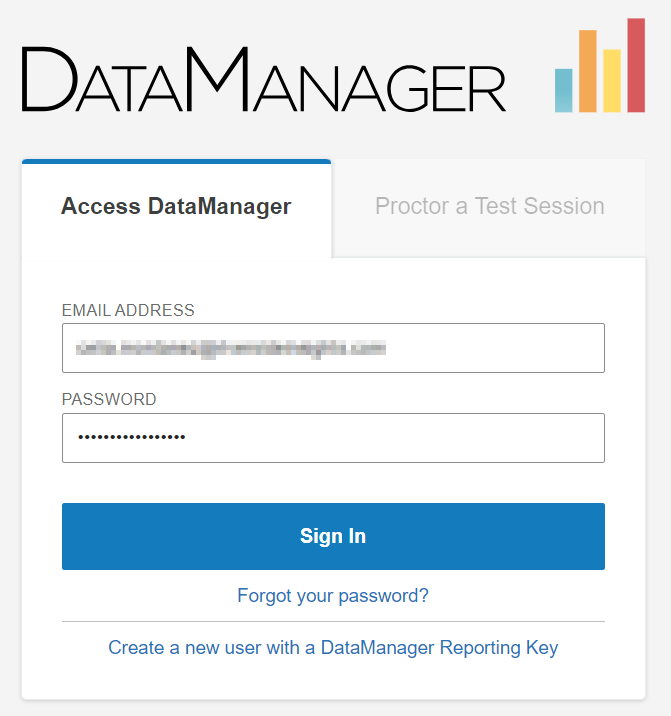 DataManager Platform Demo
https://www.riversidedatamanager.com
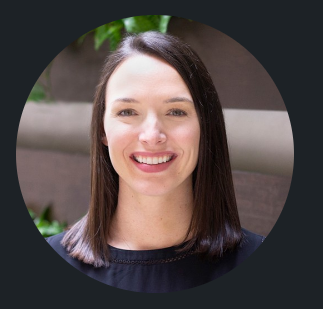 SC Assessment Consultant
Sierra Scott 
Assessment Consultant sierra.scott@riversideinsights.com
Phone: 407-362-8204

Contact your Assessment Consultant with any questions about pricing, Quotes, and to submit orders for off-grade-level materials.
Ordering Off-Grade-Level Materials
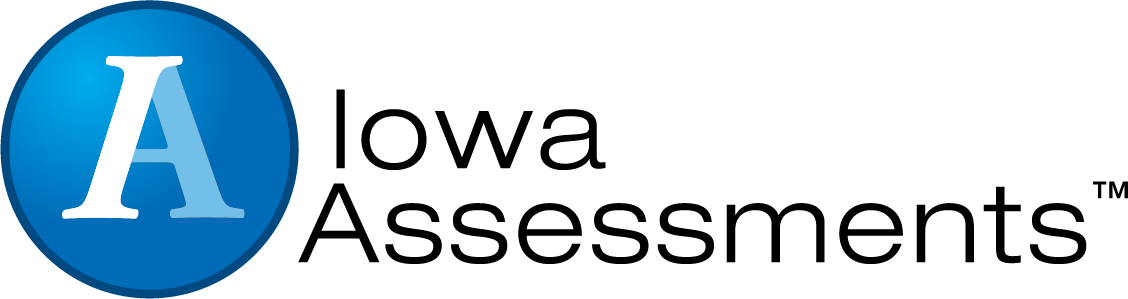 Contact Sierra Scott with any questions about pricing, Quotes, and to submit orders for off-grade-level materials.
Do NOT ship off-grade-level test materials with the on-grade-level test materials for this program.
Do NOT use the orange scorable and blue nonscorable return labels when shipping off-grade-level test materials.
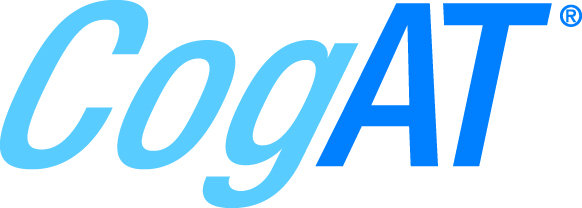 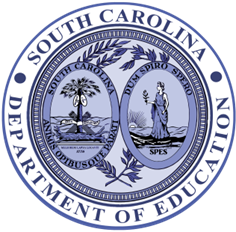 SCDoE Grade 2 Gifted and Talented Assessment Website
Follow the following link to access the website: https://info.riversideinsights.com/scdoe
You can find digital resources to support the Fall 2024 Testing Administration:
Required tests
Test Administration Manuals
Pretest Workshop PowerPoint presentation
Test security affidavit for DTC’s and STC’s
Test security affidavit for TA’s
Test Security Violation Forms
Links to DataManager Proctor training
Gr 2 Brochure for Parents and Students
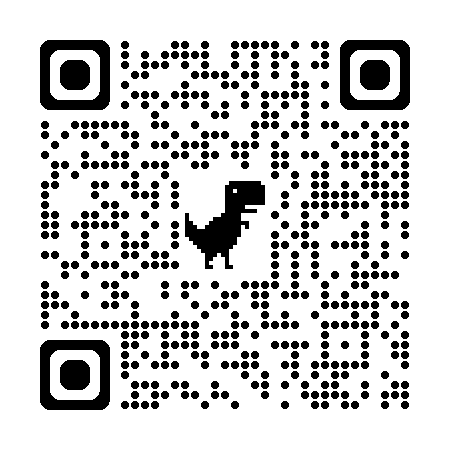 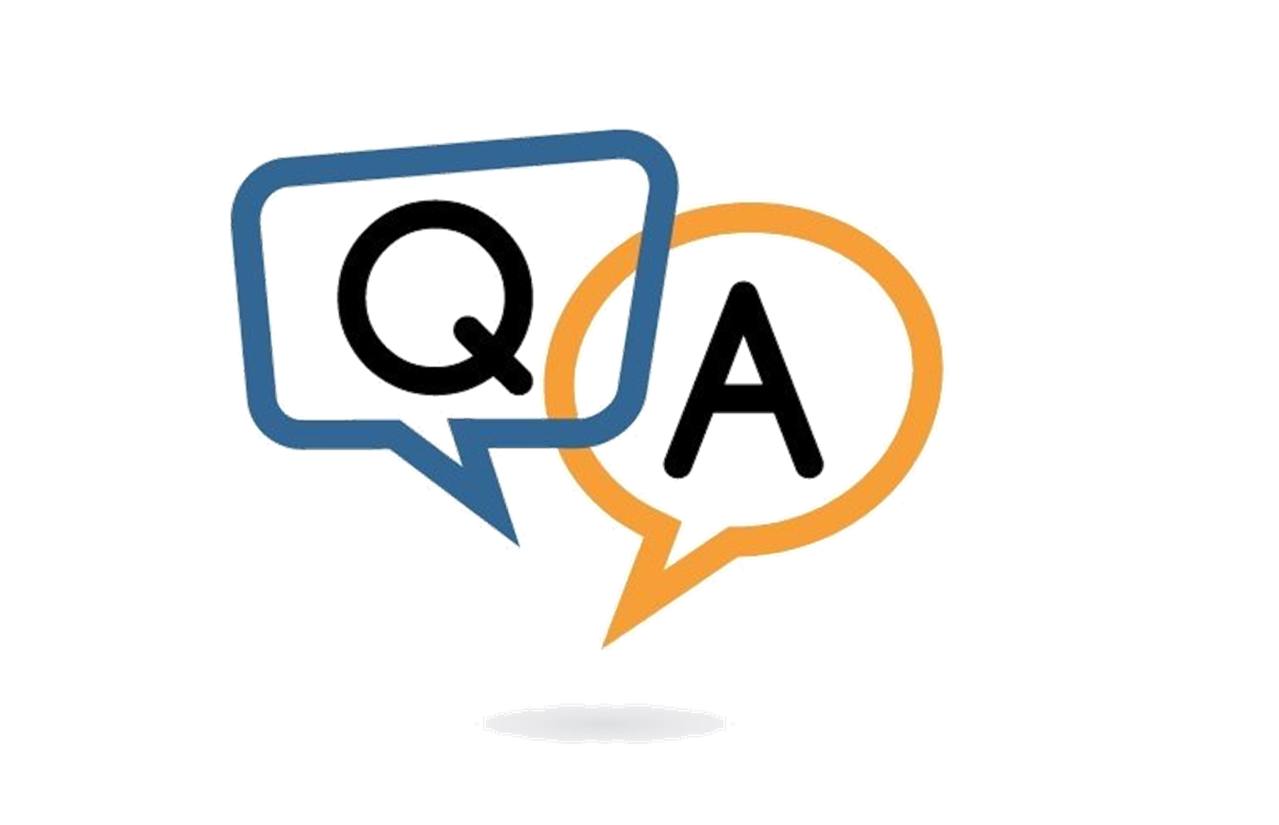 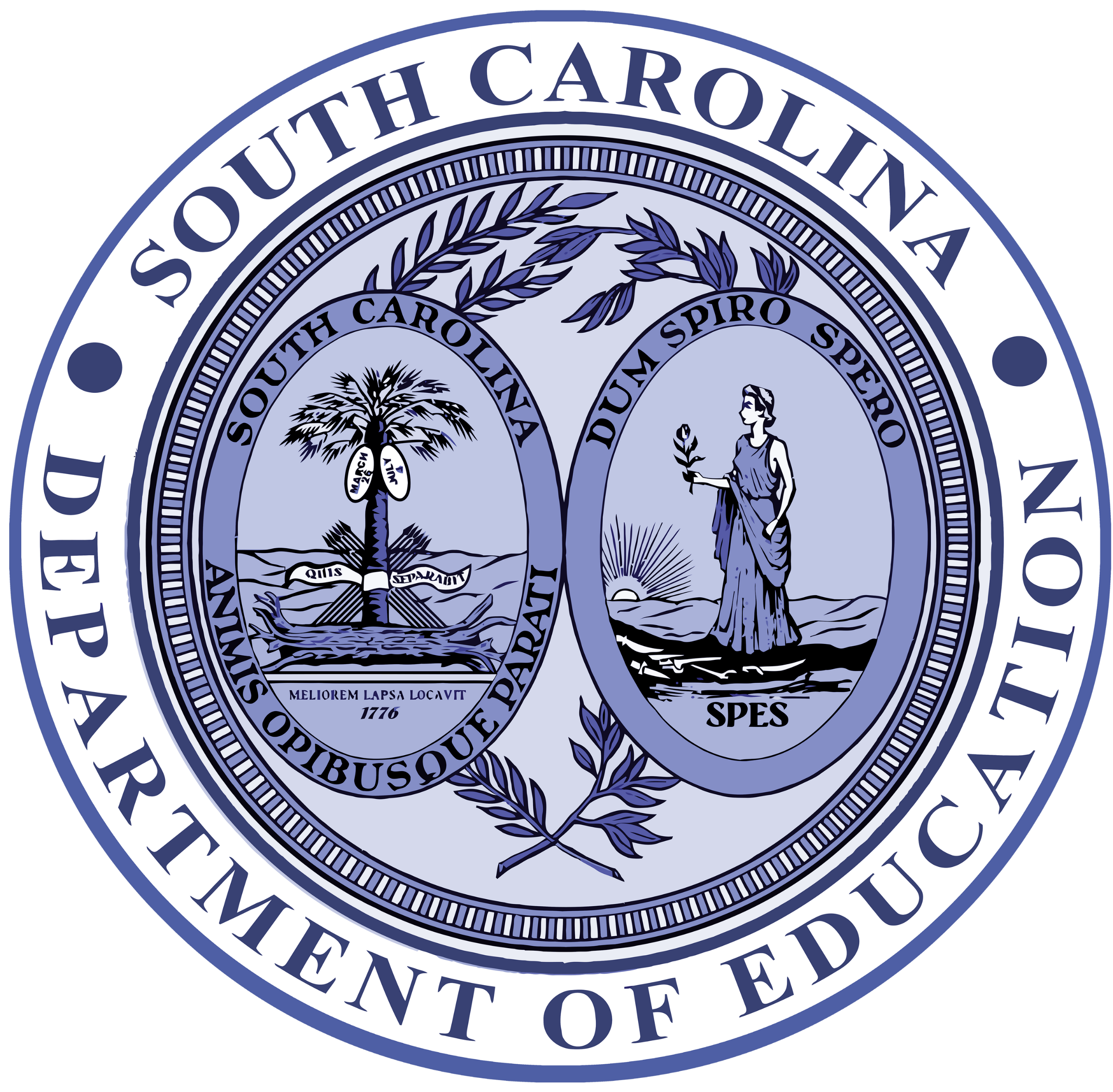 Gifted and Talented Assessment Program for Grade 2 Students
Thank you for participating in this Workshop!
Fall 2024 Pretest Workshop- 
Paper Administration
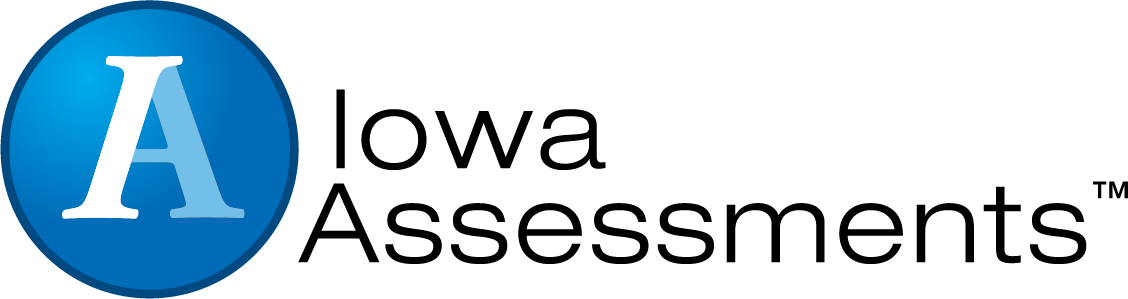 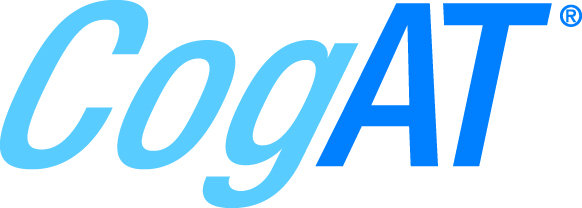